High
Your product
Competitor 2
Competitor1
Competitor 3
Quality
Low
Low
High
Cost
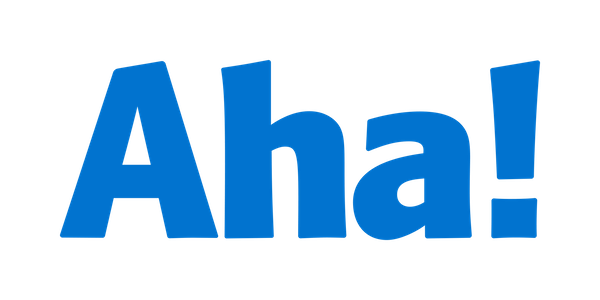 Explore a wide variety of strategy templates in Aha! FREE for 30-days.